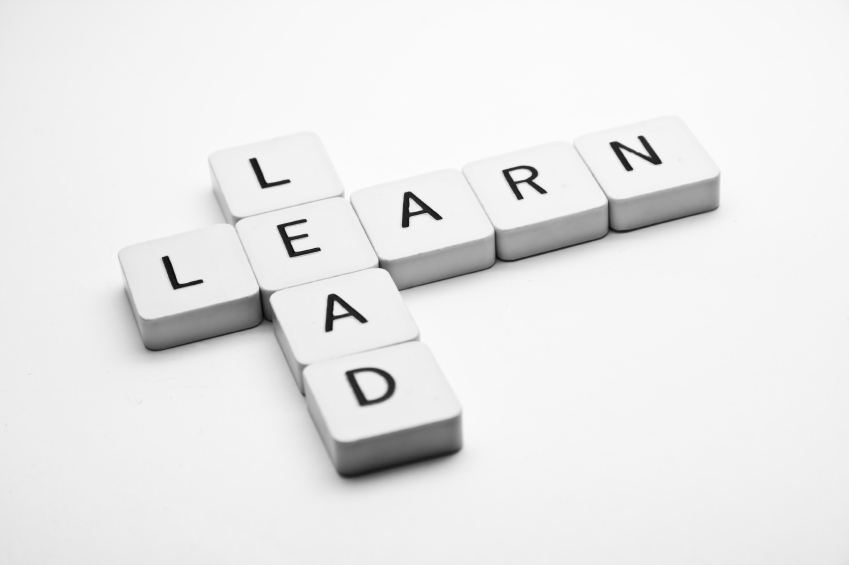 Учись руководить
Видео 10)
Ваш стиль руководства
Культура
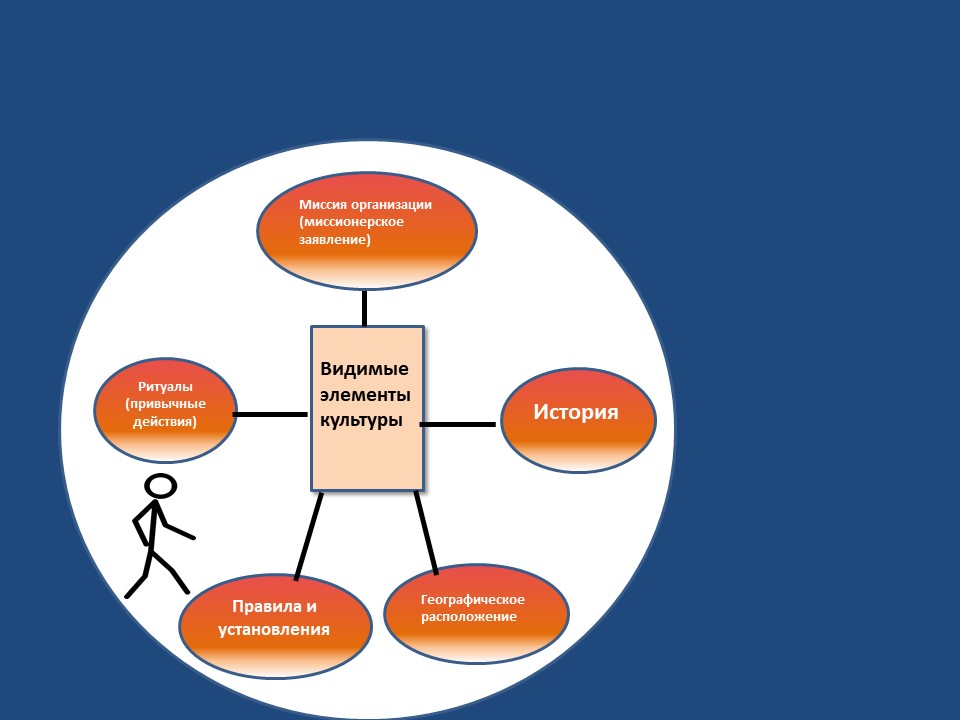 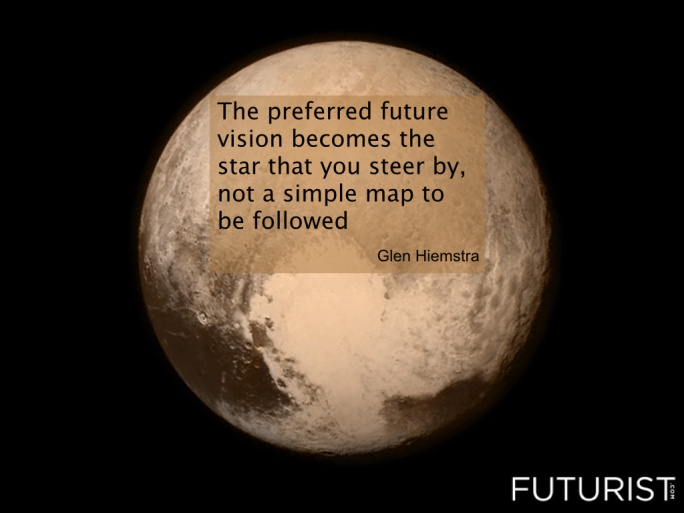 Видение предпочитаемого будущего становится звездой, на которую смотрят издали, а не конкретными действиями, направленными на его достижение.
Видение
Молитва и планирование
Лидер
Лидер, со всеми его плюсами и минусами, сильными и слабыми сторонами, взаимодействует с группой людей, чтобы определить культуру (то, как здесь все делается), чтобы разработать видение предпочтительного будущего, а затем дает импульс к действию. действия, необходимые для достижения этого будущего с помощью планов и молитвы.
Стили руководства

Laissez-Faire («принцип невмешательства») - «все происходит само по себе». 

Сотрудники действуют самостоятельно. 
Лидер даёт минимум указаний и предоставляет участникам максимальную свободу действий. 
Принцип невмешательства работает только в том случае, если у вас есть люди, которые невероятно мотивированы и действительно хотят что-то сделать.
1.
Стили руководства

Демократический – вовлеченность, участие каждого.

Положительная сторона - все желающие люди вовлечены, они посвящены делу, они участвуют, потому что они хотят быть частью этого процесса. 
Минус - должны быть вовлечены все. 
Никто не сможет просто сидеть в стороне, и ждать что организация или церковь сама по себе справится и без них. 
Вы будете использовать демократический стиль, когда большинство участников действительно заинтересованы в том, чтобы участвовать в принятии решений, и они будут нести ответственность за эти решения. Они в состоянии быть независимыми и не нуждаются в том, чтобы вы постоянно были рядом и говорили, что именно им нужно сделать. У них самих есть необходимые знания и опыт для принятия правильных решений.
2.
Стили руководства

Доброжелательный – автократический (авторитарный)

Лидер обладает властью, он действует доброжелательно.
Этот стиль руководства был описан Платоном. Он говорил, что идеальной формой правления был бы доброжелательный диктатор: человек добрый и желающий добра людям, но наделённый властью.
Данный стиль руководства находится в списке тех, которые могут помочь церкви расти наиболее быстро.
3.
Стили руководства

Авторитарно-бюрократический (нет полноправных участников).

Нет церковного совета. 
Нет лидеров. 
Только один человек создаёт правила. 
У многих предпринимателей именно такой характер и стиль руководства.
4.
Стили руководства

 Дэниел Гоулман «Лидерство, которое добивается цели»

 1. Принуждающий лидер – «Делай, как я» ;

 2. Авторитетный лидер – «Пойдем со мной» ;

 3. Аффилированный лидер – «Люди на первом месте» ;
 
 4. Демократический лидер – «Что вы думаете об этом ?»;

 5. Лидер, задающий темп: «Делай, как я» ;

 6. Лидер-тренер – «Попробуйте это».
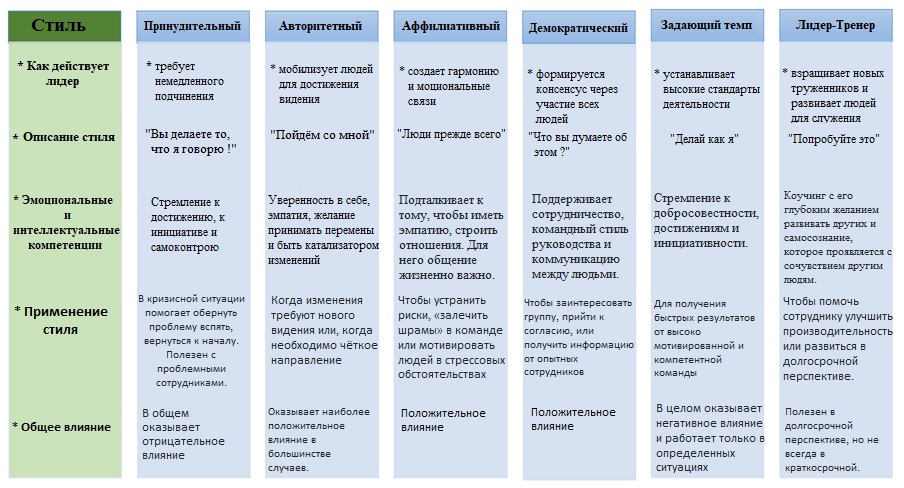 Эффективное лидерство -
 Использование времени
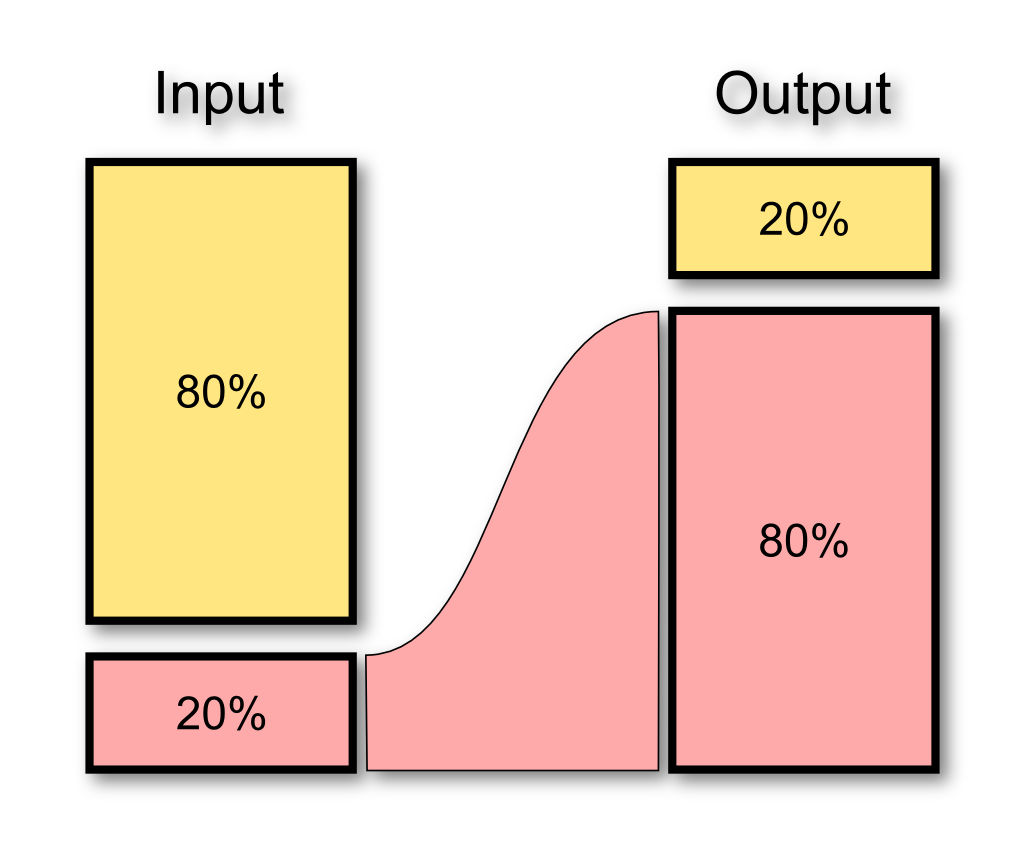 Результаты усилий